Disclosure to 2019 FIRST CTI Symposium London
Copyright(c)2019 NTT Corp. All Rights Reserved.
A Lightweight Markup Languagefor Graph-Structured Threat Sharing
Mayo YAMASAKI
NTT-CERT, NTT Secure Platform Labs
$whoami
Mayo YAMASAKI @ Tokyo, Japan
Researcher at NTT R&D
Member of NTT-CERT's OSINT Team
R&D Topics
Search System
Knowledge Extraction from Text with NLP/ML
Knowledge Representation for Threat Sharing
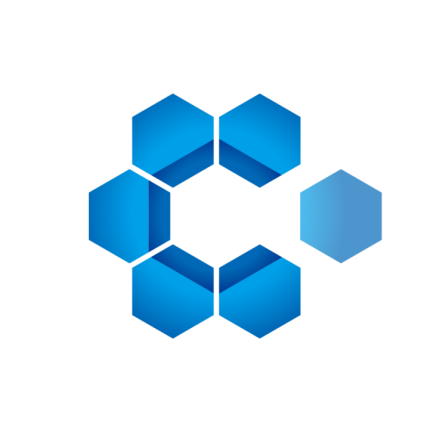 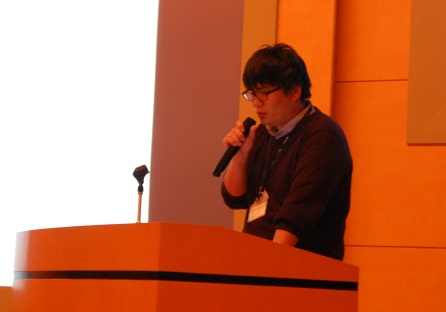 www.ntt-cert.org
Agenda
Background
Overview of Proposed Lightweight Markup Language
Demo
Capability & Limitation
Current Implementation
Future Work
Agenda
Background
Overview of Proposed Lightweight Markup Language
Demo
Capability & Limitation
Current Implementation
Future Work
Security Reporting in NTT-CERT
Publishing about 20 security (threat) reports every day
Creating these reports associated with STIX data
Using web-based internal collab system for security reporting
STIX Data
IoCs
Security
Report
TTPｓ
CVEs
Attributions
Problem in Operation
Difficulty of creating structured STIX data in our operations
Time constraints and/or inadequate analyst training
Shortage of structured data in operations[1][2]
Unstructured expression used by 60% practitioners
Lack of context such as TTPs in structured data
How to create structured data more easily ?
[1] "The Value of Threat Intelligence: The Second Annual Study of North American & United Kingdom Companies", Anomali, 2017.
[2] "Exploring the opportunities and limitations of current Threat Intelligence Platforms", ENISA, 2018.
Our Approach
Text-based representation, not GUI
New language for STIX 2 compatible graph data
High Graph Expressiveness
STIX
Proposal
System Language
RDF&DOT
Human Language
Markdown
Low Graph Expressiveness
RDF; Resource Description Framework
Graph as set of tuples such as (subject, predicate, object) 
Multiple format including JSON, XML, N-Triples, Turtle, etc.
RDF N-Triples
<http://example.com/ipv4/192.168.0.0> <http://example.com/indicates> <http://example.com/malware/EvilRat> .
<http://example.com/ipv4/192.168.0.0> <http://example.com/indicates> <http://example.com/malware/EvilTrojan> .
Graph Representation
EvilTrojan(malware)
EvilRat(malware)
indicates
indicates
192.168.0.0(ioc-ipv4)
DOT Language
A DSL for a graph visualization tool such as Graphviz
Graph Representation
DOT Representation
digraph G {
  a [label = “malware:EvilRat”];
  b [label = “malware:EvilTrojan”];
  c [label = “ioc-ipv4:192.168.0.0”];
  c -> a [label=“indicates”];
  c -> b [label=“indicates”];
}
EvilTrojan(malware)
EvilRat(malware)
indicates
indicates
192.168.0.0(ioc-ipv4)
Agenda
Background
Proposed Lightweight Markup Language
Demo
Capability & Limitation
Current Implementation
Future Work
Overview
Consists of pre-shared graph schema & graph data
Schema: domain specific definition of edges between node types
Rarely updated like RDB-schema
Data(Report): plane-text with nodes as "[NAME]{TYPE}"
Edges automatically extracted according to the schema
Sharing a report
Team A
Team B
Schema
Schema
Report
Report
STIX
STIX
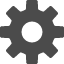 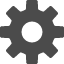 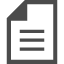 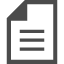 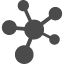 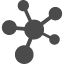 Example 1: IP with malware
Schema: A table of directed relationships from rows to cols
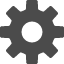 Destination types
Source types
Edge types
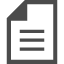 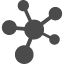 Report
STIX compatible Graph
EvilTrojan(malware)
EvilRat(malware)
[EvilRat]{malware} sends system information to [192.168.0.0]{ioc-ipv4}.
The IP address also had been used for C2 server of [EvilTrojan]{malware}.
indicates
indicates
192.168.0.0(ioc-ipv4)
Constraints
Any pair of node types must have 1 or 0 edge type.
To deterministically extract edges
All pair of nodes in a paragraph has edges if edge between these node types is defined in schema.
To extract multiple graph data in a document
How to Make STIX Data?
Extracting graphs from each paragraphs in a report
Merging nodes by comparing node names/types
Rule-based conversion to STIX data
Report
Sub Graphs
Graph
STIX
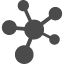 Example2: A Sample Scenario
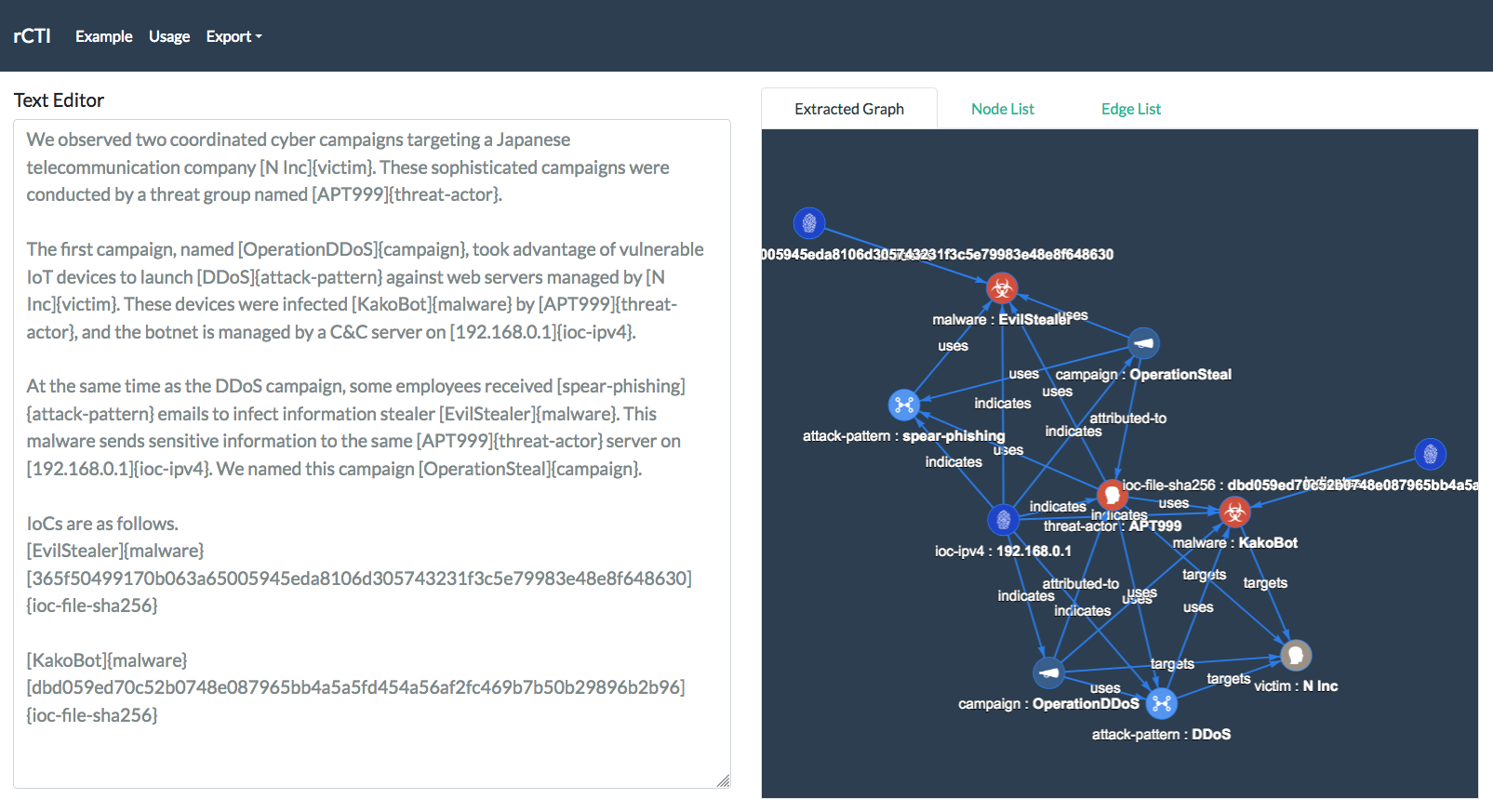 Par. 1
Par. 2
Par. 3
Par. 4
Par. 5
Schema & Rules for STIX 2
Schema definition including 52 node types & 200 edge labels
SRO relationship_type between two SDO types 
Additional node types for usability and a language's constraint
Examples of conversion rules
Agenda
Background
Overview of Proposed Lightweight Markup Language
Demo
Capability & Limitation
Current Implementation
Future Work
Agenda
Background
Overview of Proposed Lightweight Markup Language
Demo
Capability & Limitation
Current Implementation
Future Work
Evaluation of Proposed Language
Comparing editing cost for evaluating usability
How easy is creating structured data ?
Comparing raw STIX, RDF, DOT, and the proposed language 
Measuring STIX data coverage for understanding tradeoff
How much is coverages ratio of STIX data on the proposed lang ? 
Comparing between existing STIX data and the proposed lang
Comparing Editing Cost: Method
Comparing editing costs on existing text-based threat reports
Levenshtein Distance*1 of markup-ed reports to original ones
Costs of STIX, RDF and DOT equal number of characters
expressions separated from text-based reports
Proposed Lang
Original Report
Editing Cost: 16
[EvilRat]{malware} sends stolen data to [192.168.0.0]{ioc-ipv4}.
EvilRat malware sends stolen data to 192.168.0.0.
*1 It is the minimum number of single-character editing operations (insertion or deletion) required to convert one sequence into the other.
Comparing Editing Cost: Dataset
Collecting 15 threat reports on the WEB and extracting these text
Creating structured data by using representations
STIX(JSON, YAML)
RDF(N-Triples, Turtle)
DOT
Comparing Editing Cost: Result
STIX Data Coverage: Method & Dataset
Method: Comparing data coverage on existing STIX data
Coverage: Percentage of all STIX objects and object's attributions extracted from proposed lang's report to existing STIX data's ones
Dataset: 3 threat reports on the STIX official site*1
APT1, Poison Ivy, IMDDOS
*1 https://oasis-open.github.io/cti-documentation/stix/examples
STIX Data Coverage: Result
Uncovered data
SDO: marking-definition, complex indicator containing AND/OR
SRO: associated with uncovered SDOs
Attribution: created, modified, description, objec_marking_refs, labels, and kill_chain_name
Agenda
Background
Overview of Proposed Lightweight Markup Language
Demo
Capability & Limitation
Current Implementation
Future Work
Tools: Currently Internal Project :(
Raph: A parser of lightweight markup language for graph description
Golang implementation and API
Domain independent graph description
rCTI: Raph Language for Cyber Threat Intelligence
Golang's CLI tool, REST API server, and WEB editor app
CTI domain graph description
Exporting STIX 2 data
rCTI REST API sample
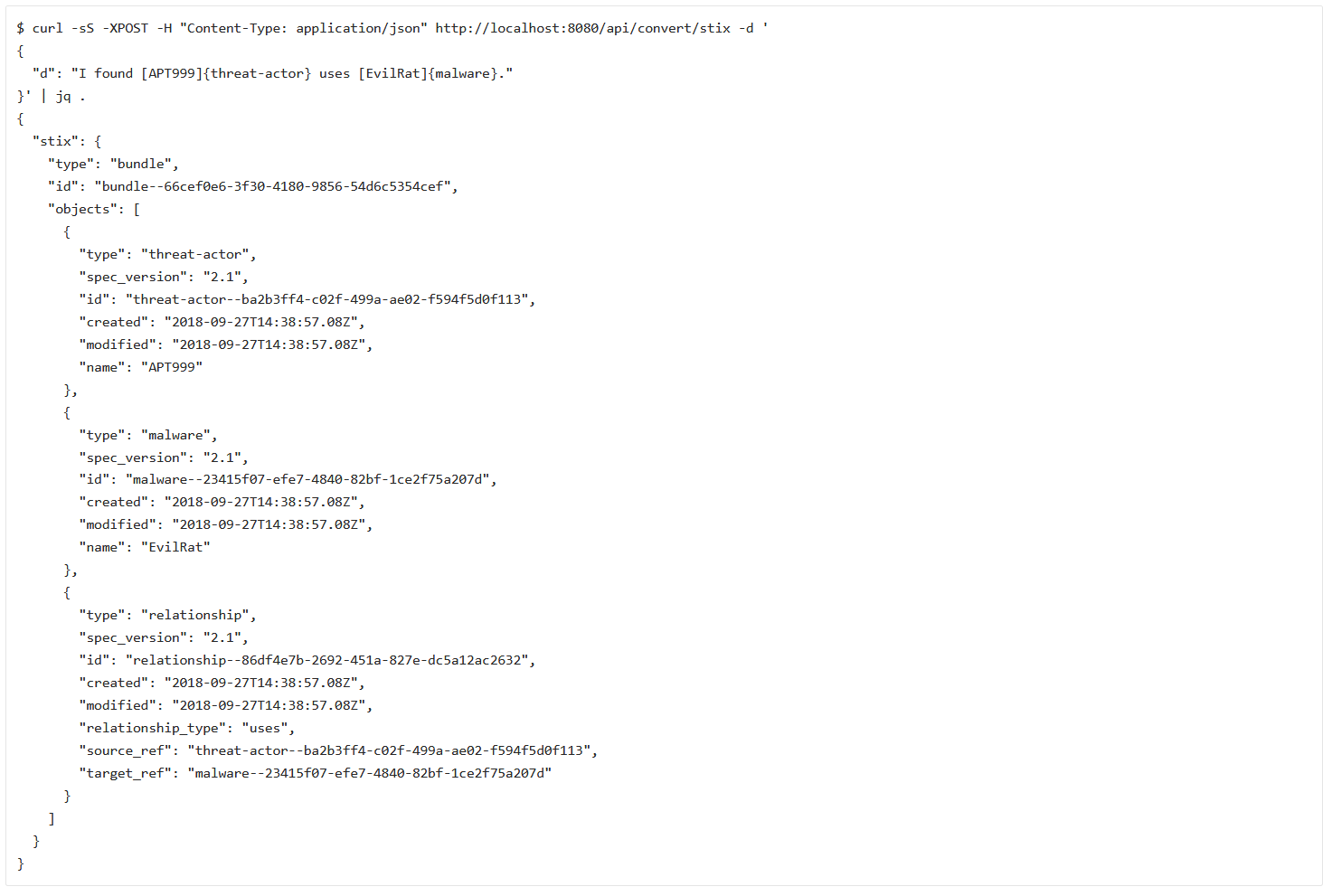 Input Text
Output STIX
Integration in Our Team
New & Experimental Flow
Our Team's Workflow
Collecting open source info
Analyzing selected events
Writing reports
Editing STIX data on WEB UI 
Publishing reports
Collab System 
for Security Reporting
Browser
App
DBs
with proposed lang
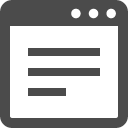 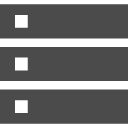 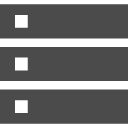 REST API
TIPs
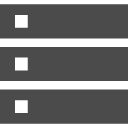 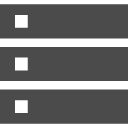 rCTI Server
Agenda
Background
Overview of Proposed Lightweight Markup Language
Demo
Capability & Limitation
Current Implementation
Future Work
Future Work
Language
Representing attributions
Schema 
Fixing and Expanding schema for CTI
Implementation
Resolving equivalence identification of nodes including TIP's ones 
Next Step
Using markup-ed reports for ML-based knowledge extraction
Summary
Proposed a lightweight markup language for graph-structured CTI
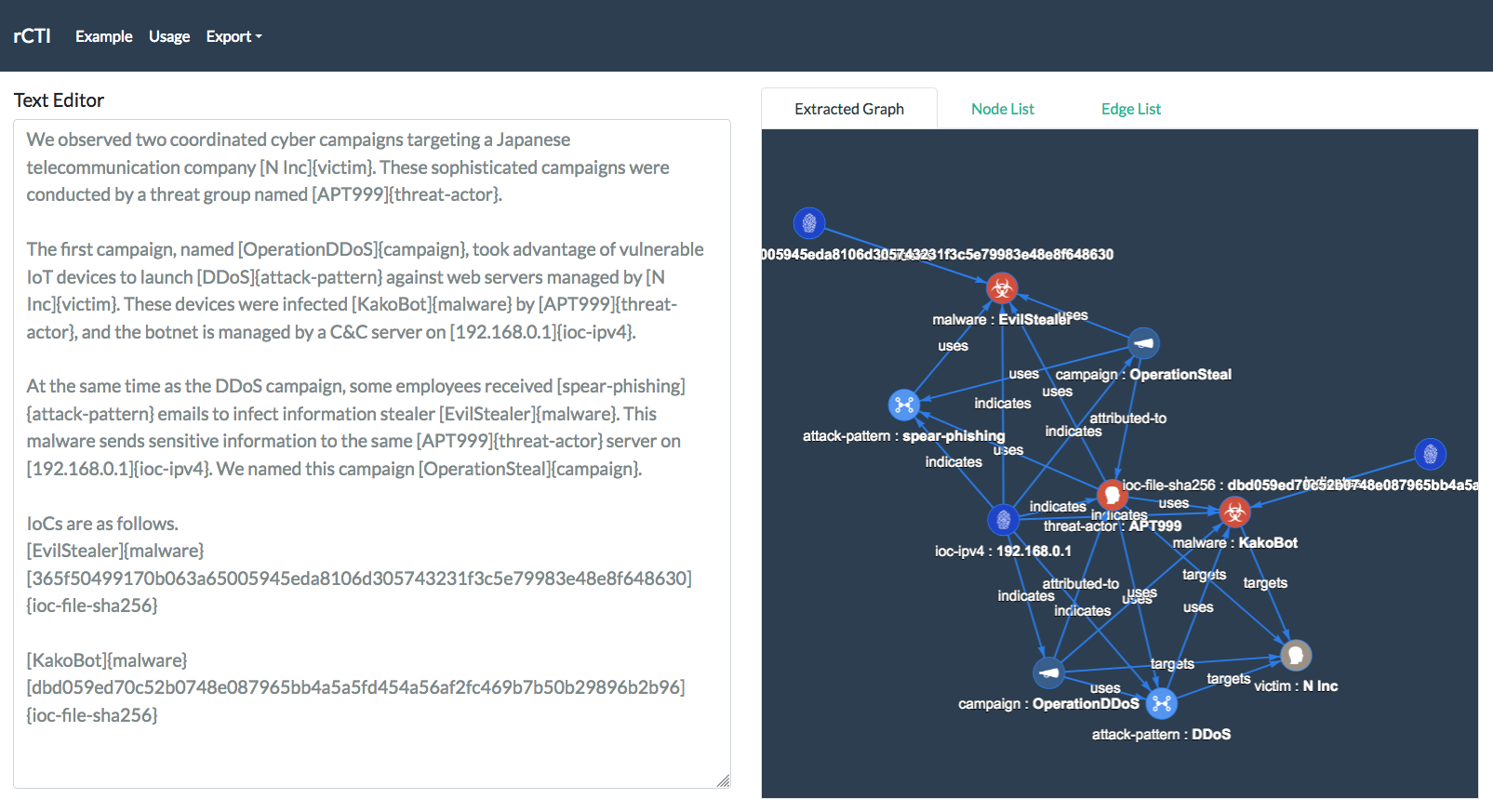